Strict Protection as measure to create maximum positive impact on the status of species, habitats and ecosystems

Jutta Beher
Research scholar at IIASA
beher@iiasa.a.at
Which species or habitats do we want to elevate from the current trajectory to a better one 
most urgently?
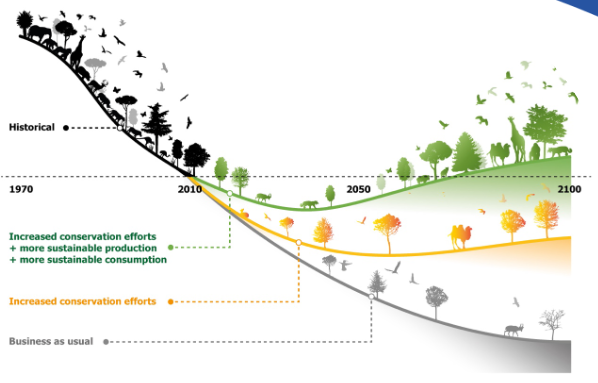 Do NOT 
prioritise sites,
but targeted management at sites that lift priority features onto a better trajectory

[site x management x feature]
1
Artwork with credit to Adam Islaam | IIASA
[Speaker Notes: Why do you need strict protection?]
Triage: identify priorities to maximise impact
Halting species extinction and preserving genetic diversity: Target 4 CBD Kunming-Montreal Global Biodiversity Framework
2
[Speaker Notes: How do you select for strict protection (pretty much Liana Josephs project prioritization protocol)]
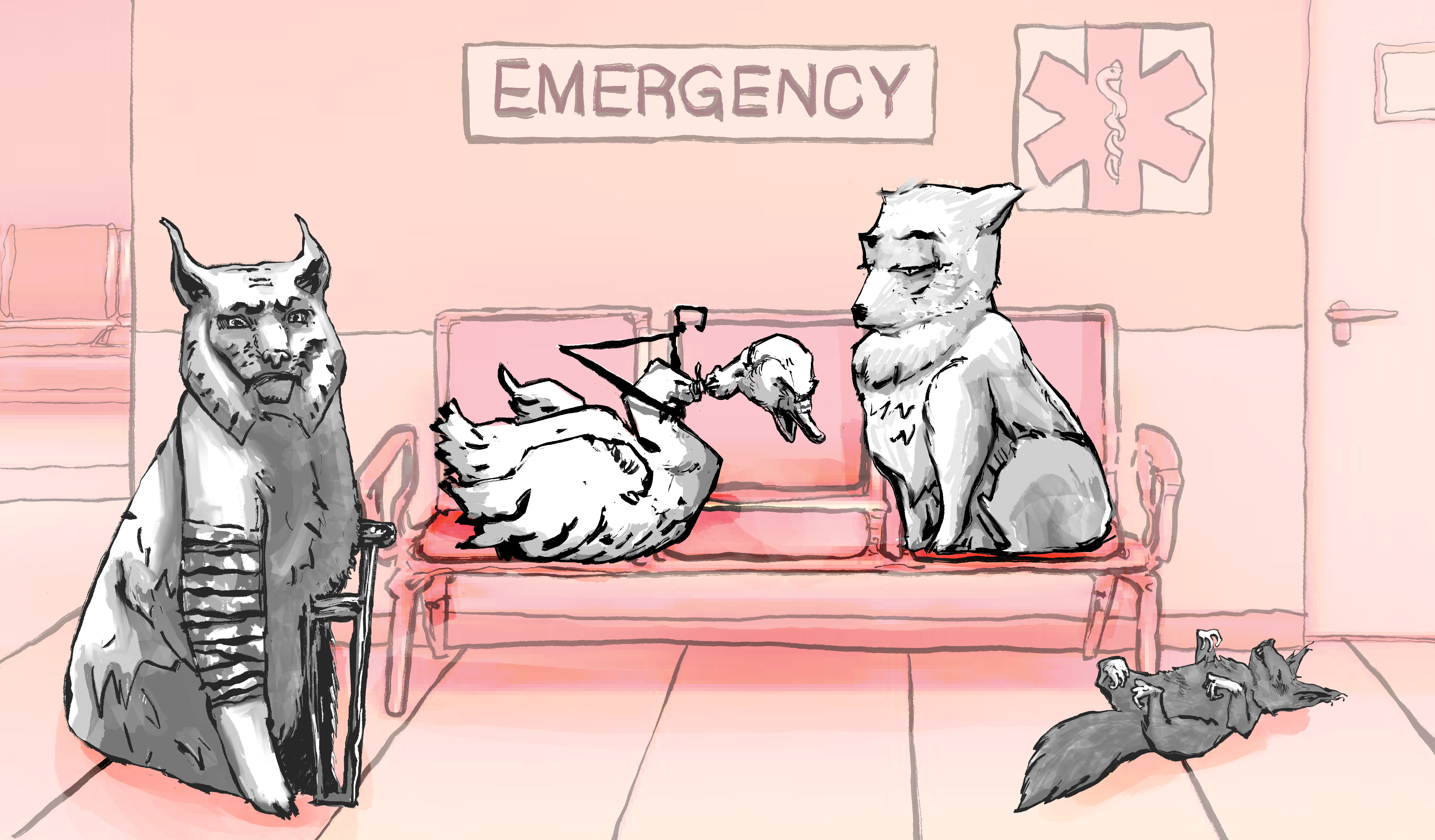 3
Imagine EU biodiversity features sit in the waiting room in the emergency department: who should be treated first?
Feasibility (known treatment, costs)
Benefit (rarity, vulnerability)
Urgent need, but hard to help
Urgent need, and possible to help
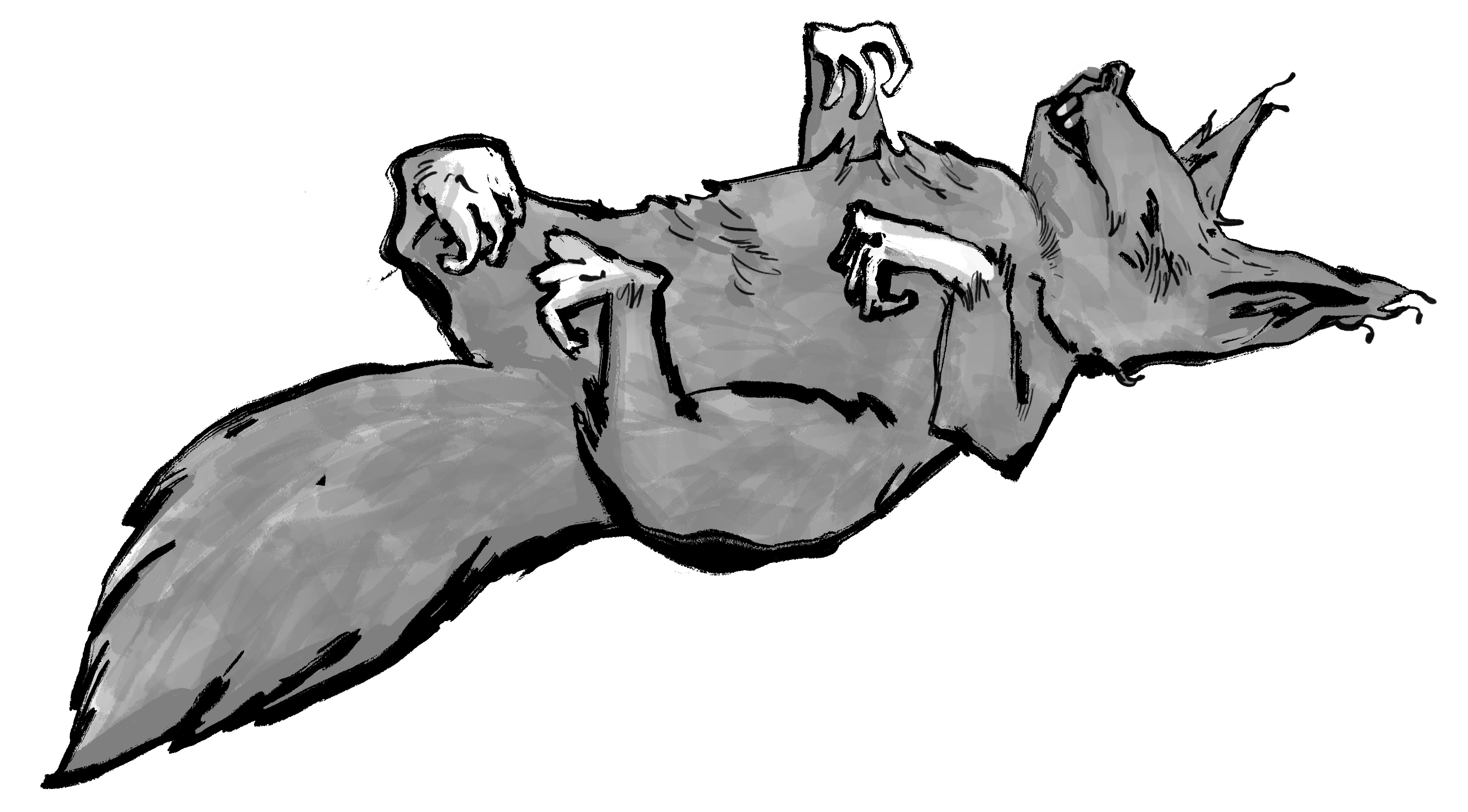 stPA
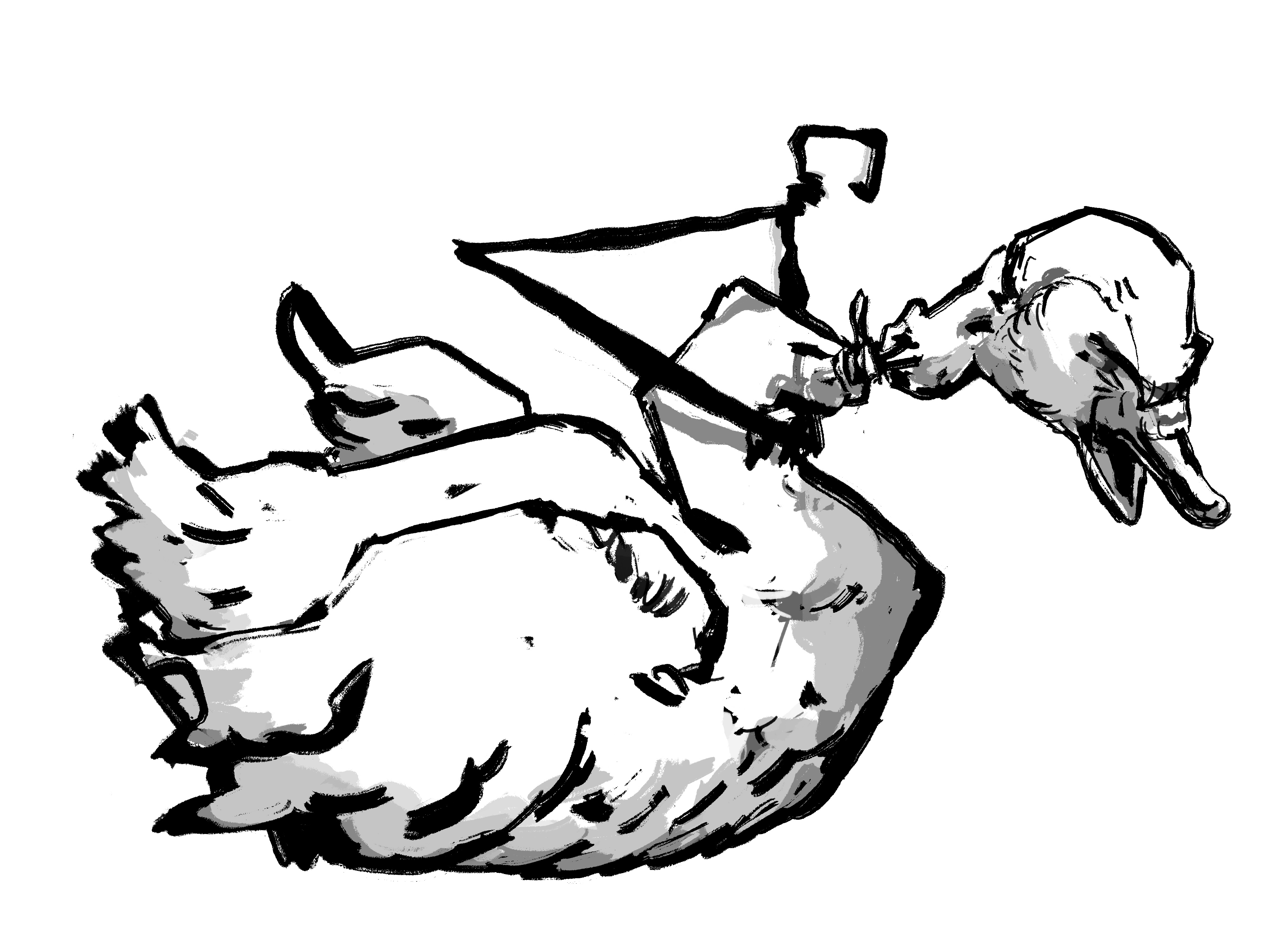 Not urgent, and hard to help
Not urgent, and possible to help
PA
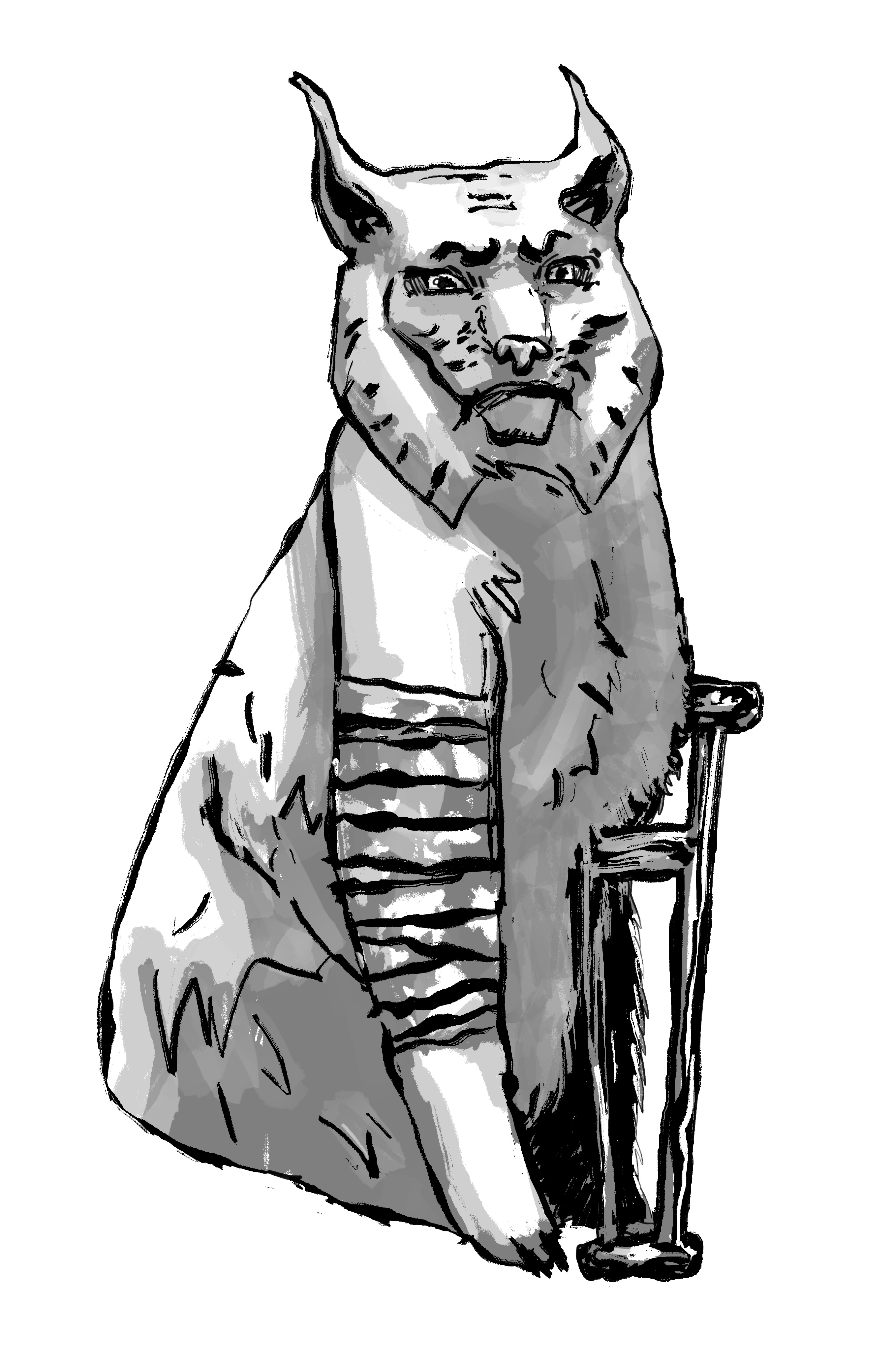 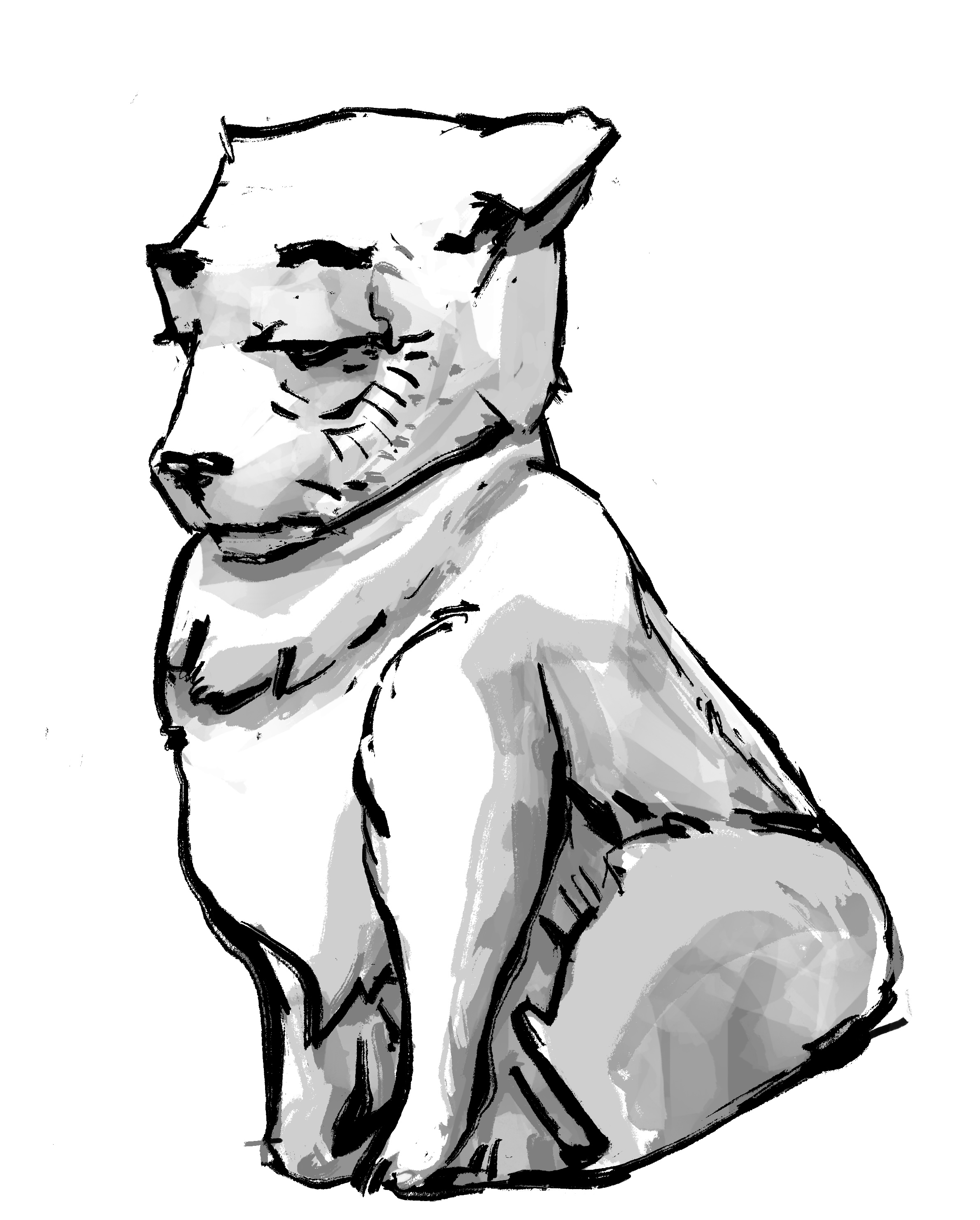 4
Imagine EU biodiversity features sit in the waiting room in the emergency department: who should be treated first?
Feasibility (known treatment, costs)
Benefit (rarity, vulnerability)
Not ok now, but difficult to improve

climate change already an issue
Fast decline without cure
Last remnants of old systems: 
natural processes/non-intervention except for protection from damage

Species & habitats:  rare or declining:
Feasible by better compliance with current or updated management plan
stPA
Ok now, but difficult to protect long term

climate change will be future issue
Slow decline without cure
Ok now and protection works

e.g. woodland birds already improving
PA
5
[Speaker Notes: Could be cool to have specific examples (I don’t know any unfortunately, could maybe looks some up as designated as not possible to help for upper left, and woodland bird for lower right?]
How to maximise benefit
Find and rank site options based on expected benefit, then treat until your budget (10%) is used up
What is required:
Case by case assessment of all site options  (subset based on current negative trend | rarity) (case by case is in line with SWD)

If possible, MS take EU distribution into account

Most important: develop a clear (quantifiable) objective for stPA (x-axis)
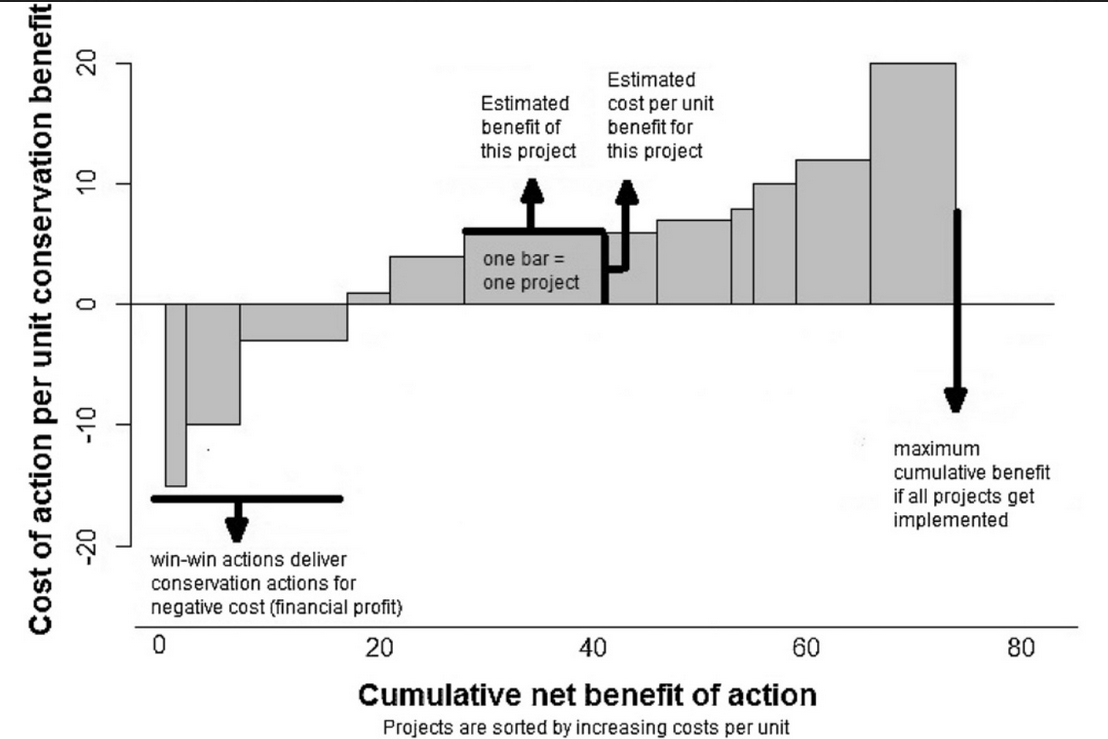 1 bar =
1 management plan / site
6
Figure adapted from Beher et al. 2016
[Speaker Notes: Win win corner are e.g. carbon rich ecosystems, floodplains, large areas that retain and filter water reservoirs etc, where no or few management costs are expected but a lot of services are received. Very expensive on the right are species or habitats that require a lot of resources to protect (something like for example the protection of wetland birds in northern Germany). The ranking will be different depending on the overall objective (x-axis), which could be for example: 1) lifting as many features from unfavorable trends as possible, 2) include representativeness across taxa while maximizing number of features improved, 3) maximise improvement of unique ecological functions, genetic traits etc.
Figure from Beher et al. 2016.
This type of ranking gets for example also used for prioritizing policy actions for CO2 emission reductions
Likely issues: some trade-offs at sites with multiple features that might need different management. A hierarchy of objectives could be helpful]
What’s the difference to normal protection?Both categories:  management x biodiversity x location
Europe is different to most other countries as many compromises are legal in protected areas – but we can decide where to reduce these with urgency
Most likely any management under stPA will also be found in some conventional PAs

 Type of management/regulation is not the defining criteria, as appropriate management depends on combination of biodiversity and threats/management at each site
The difference of stPA would be to eliminate any compromises 
as quickly as possible 
based on current declining trend and faith in success of adjusted management for a species, habitat or ecosystem 

 Urgency and likely success of eliminating compromises for a specific biodiversity feature at a specific site are the defining criteria for stPA
7
[Speaker Notes: Summary: based on the presented concepts, stPA should be applied at these sites where current PA does not deliver the necessary outcomes. Why would you designate an area as strict protection if it is already working well? The designation should be reserved for these features for which the risk of loss is biggest, either because they are very rare (like large old forests or other remainders of intact ecological large systems), or because they are declining under normal protection due to known issues that could be mitigated with updated management actions and regulations.
Main argument: it does not make sense to prioritise areas, you need to prioritise actions. And these actions are usually linked to specific objectives, which can lie on a spectrum ranging from protection of features through targeted management and regulation to  experimenting with natural processes.]
Additional comments regarding slides 6:
Win win corner in the portfolio ranking are e.g. carbon rich ecosystems, floodplains, large areas that retain and filter water reservoirs etc, where no or few management costs are expected but a lot of benefits are received. Very expensive on the right are species or habitats that require a lot of resources to protect (something like for example the protection of some wetland birds in northern Germany). The ranking will be different depending on the overall objective (x-axis), which could be for example: 1) lifting as many features from unfavorable trends as possible, 2) include representativeness across taxa while maximizing number of features improved, 3) maximise improvement of unique ecological functions, genetic traits etc.
This type of ranking gets for example also used for prioritizing policy actions for CO2 emission reductions
Likely issues: some trade-offs at sites with multiple features that might need different management. A hierarchy of objectives could be helpful to have clear guidance on relative importance. Multiple portfolios could be build, or optimization methods used to balance across several different objectives in one portfolio
References
Key publications underpinning the concepts in this presentation
Game et al. 2013: Six common mistakes in conservation priority setting: Conserv Biol. 2013 Apr 8;27(3):480–485. doi: 10.1111/cobi.12051 
Joseph et al. 2008: Optimal allocation of resources for threatened species: a Project Pioritisation Protocol: Conservation Biology, Volume 23, No. 2, 328–338, DOI: 10.1111/j.1523-1739.2008.01124.x
Beher et al. 2015: Prioritising catchment management projects to improve marine water quality: Environmental Science & Policy, Volume 59: Pages 35-43. DOI: https://doi.org/10.1016/j.envsci.2016.02.005
8